Захист населення і територій в умовах надзвичайних ситуацій
Види захисту у НС
В основу планування і проведення захисних заходів покладені наступні принципи.
Принцип повсюдності - це означає, що захисні заходи повинні проводиться на всій території країни, у всіх областях, містах, населених пунктах і на всіх об'єктах.
Принцип завчасності - це означає, що захист повинен плануватися і проводитися завчасно, тобто до моменту виникнення НС з урахуванням ймовірності її виникнення.
Принцип диференційності - це означає, що захисні заходи повинні проводитися не однаково скрізь, а з урахуванням економічної й оборонної значимості територій та об'єктів.
Принцип комплексності - це означає, що захист населення повинен проводитися комплексно із застосуванням всіх існуючих способів захисту.
Останній принцип припускає наявність декількох способів захисту населення. Основними способами захисту населення є:
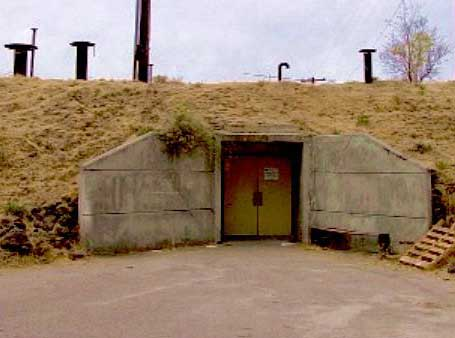 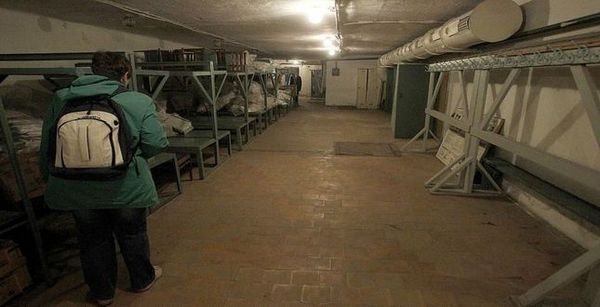 - використання засобів колективного захисту населення;
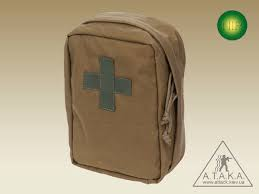 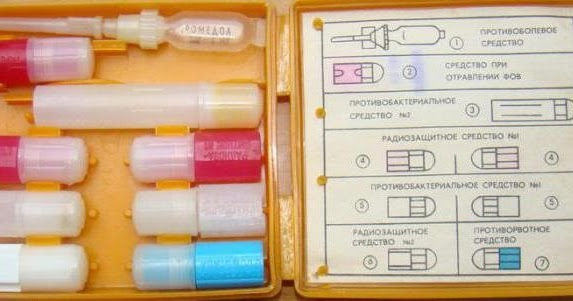 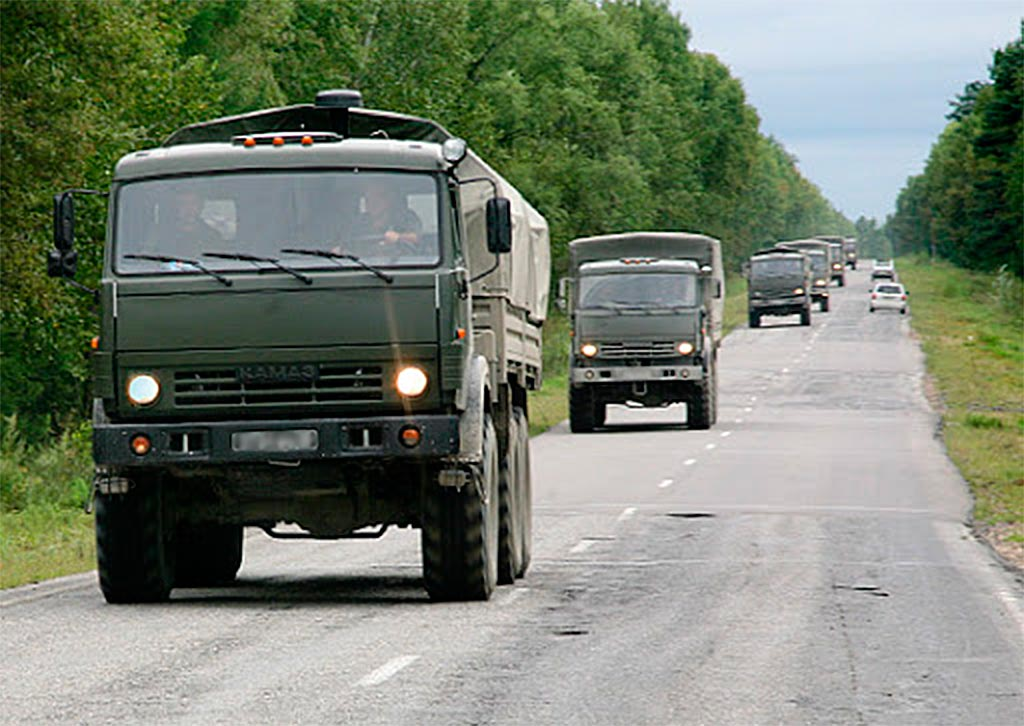 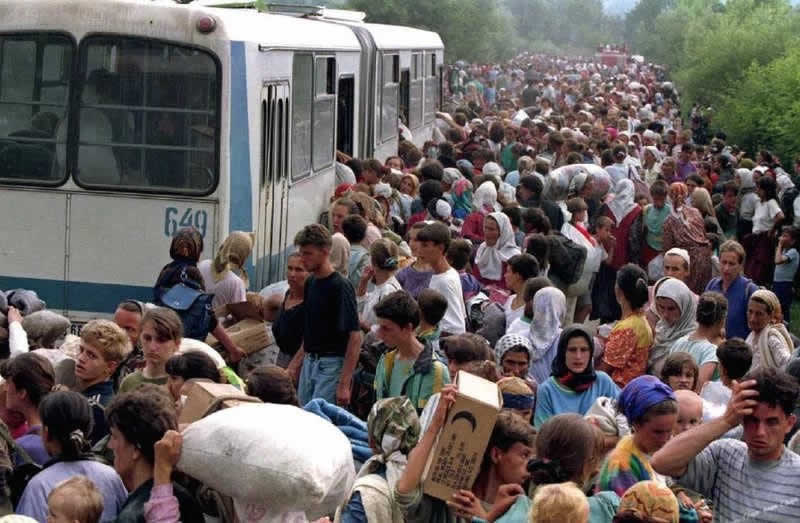 - використання засобів індивідуального захисту населення;
- проведення евакуаційних заходів захисту населення.
засоби захисту органів дихання
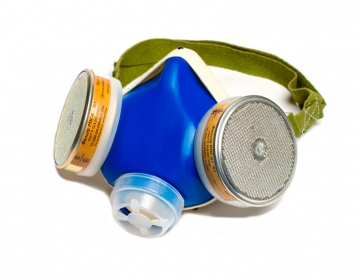 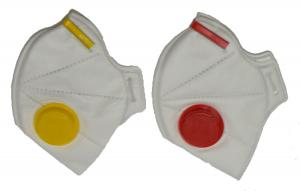 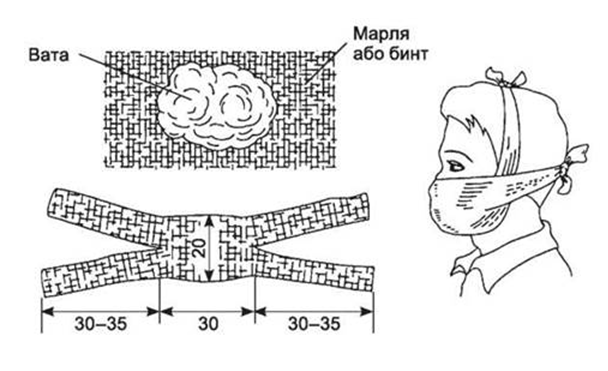 Засоби захисту шкіри
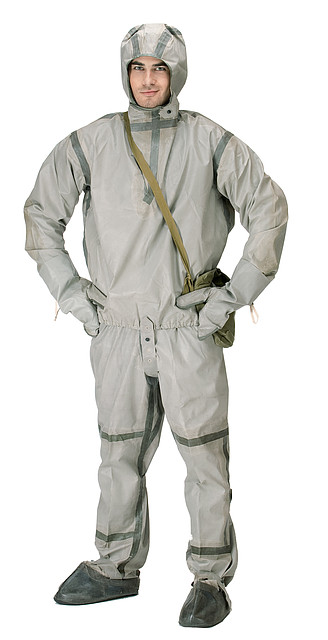 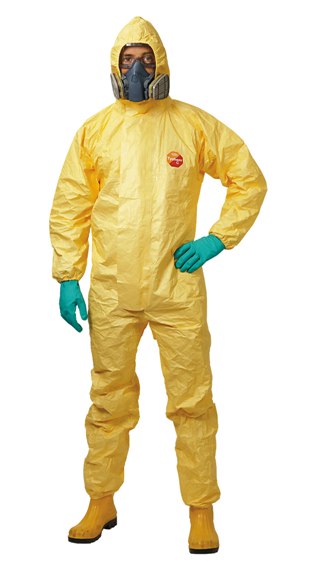 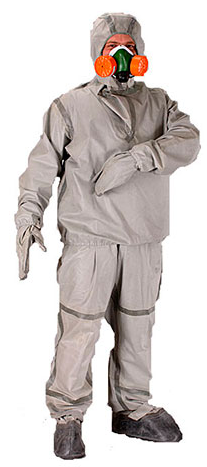 Захисний комбінезон
Загальновійськовий захисний комплект
Легкий захисний костюм Л-1
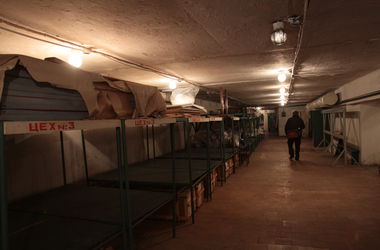 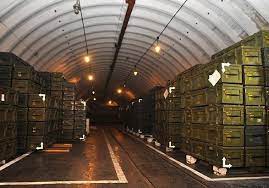 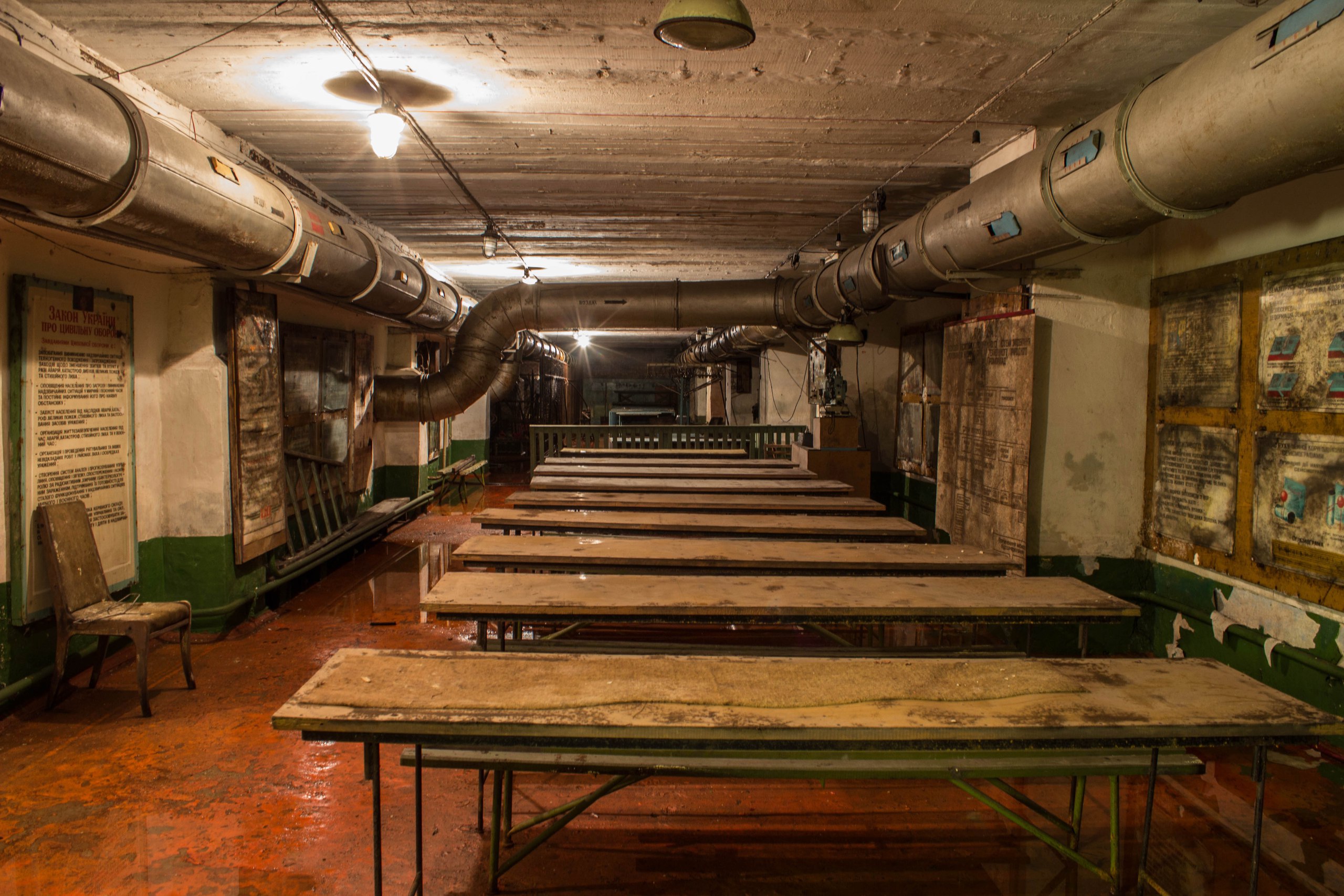 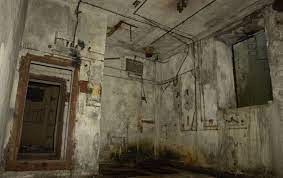 План сховища: 1 — приміщення для укриття людей; 2 — пункт управління; 3 — медичний пункт (може не влаштовуватися); 4 — фільтровентиляційна камера; 5 — приміщення дизельної електростанції; 6 — санітарний вузол; 7 — приміщення для ПММ і електрощитова; 8 — приміщення для продовольства (може не облаштовуватися); 9 — вхід з тамбуром; 10 — аварійний вихід з тамбуром.
Далі буде